The Future Of AIWhat’s Possible, What’s Not, How Do We Get There?
Adam CheyerCo-Founder, VP Engineering
Siri Inc
The Future of AI
Who is this person?  What does he know and not know?
AI: What are we trying to achieve?
What does it require?
Why is it hard?
What approaches are there?
What works well?
What doesn’t?
We need a breakthrough!  How do we get one?
Where is the state of the art today?
Research labs
Commercial world
What are our best hopes of success?
What holds us back?
What does the future look like?
In 5 years.... In 15…   In 25…
Who is this person?
1993-1999:  SRI researcher in the AI Center
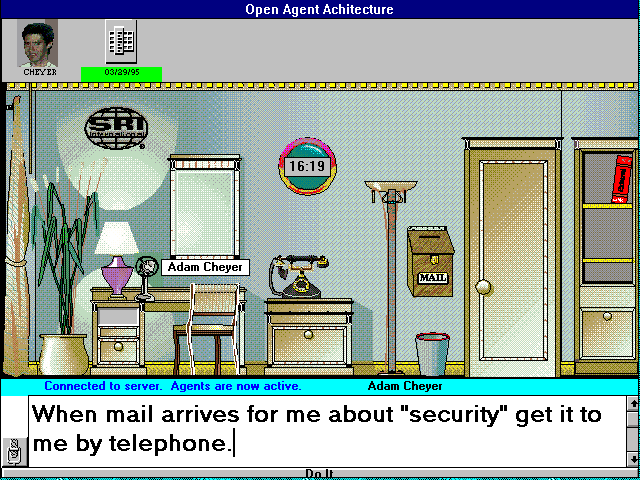 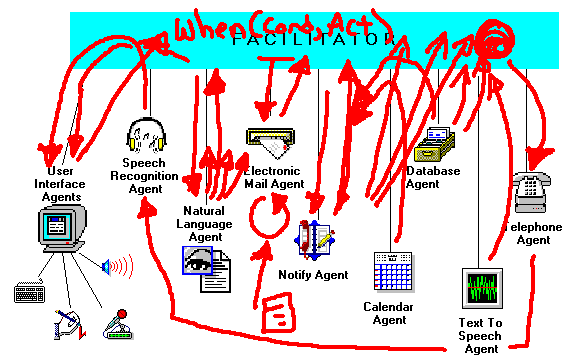 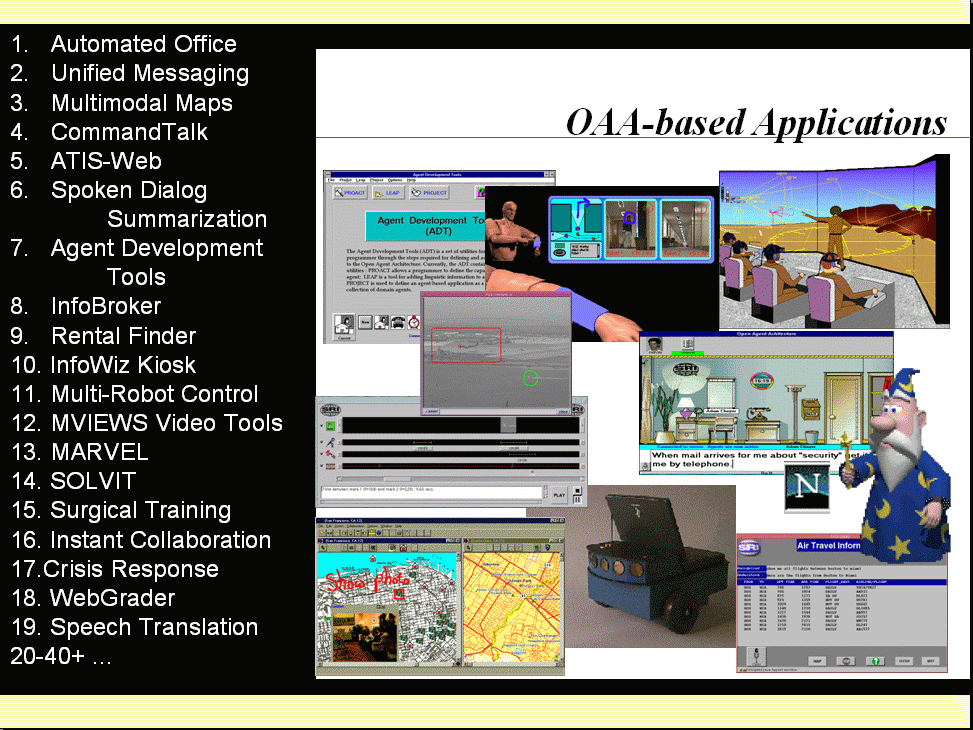 Open Agent Architecture (OAA)
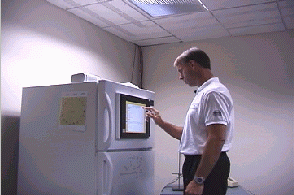 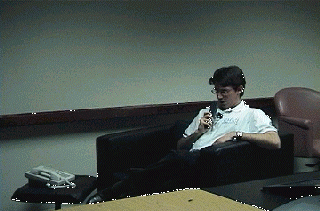 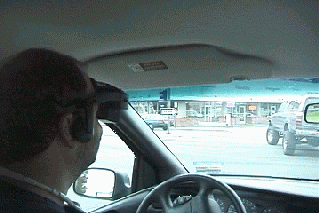 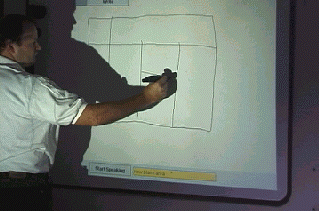 Computer Human Interaction Center (CHIC)
Connecting distributed people, AI, Web Services, Data, mix real/virtual world
Who is this person?
1993-1999:  SRI researcher in the AI Center
1999-2003:  VP Engineering
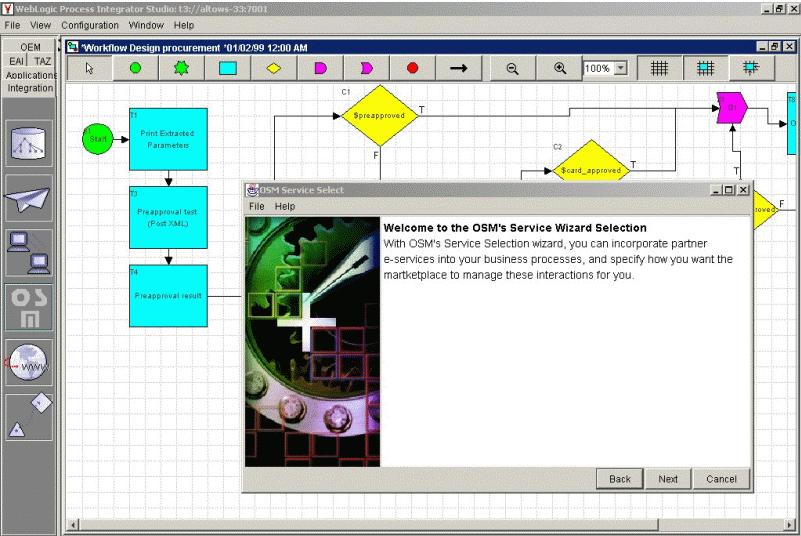 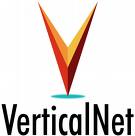 Public company
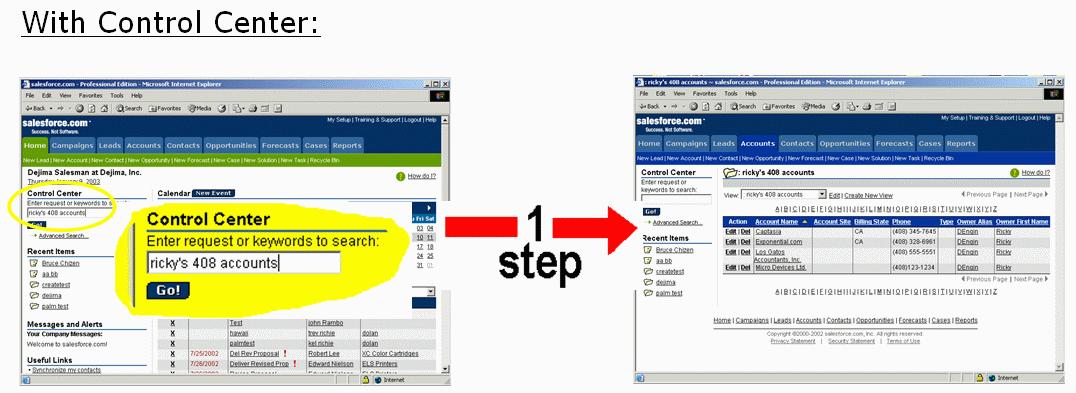 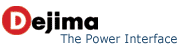 Startup
Who is this person?
1993-1999:  SRI researcher in the AI Center
1999-2003:  VP Engineering
2003-2008:  Chief Architect, CALO.  Developed several collab. projects
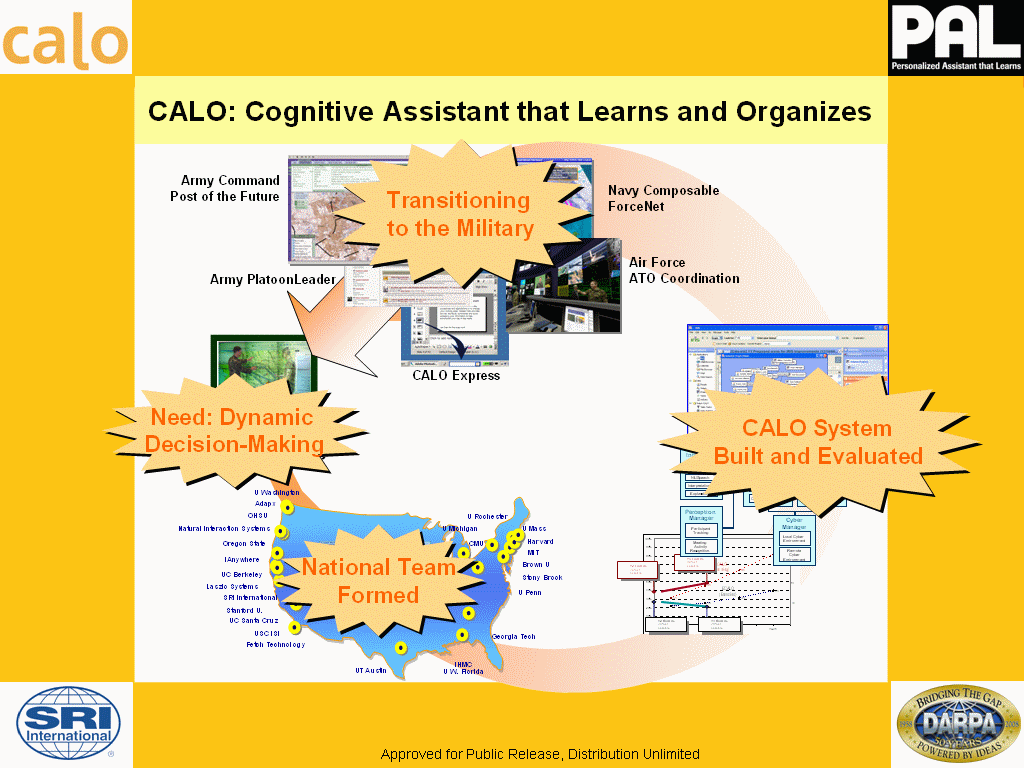 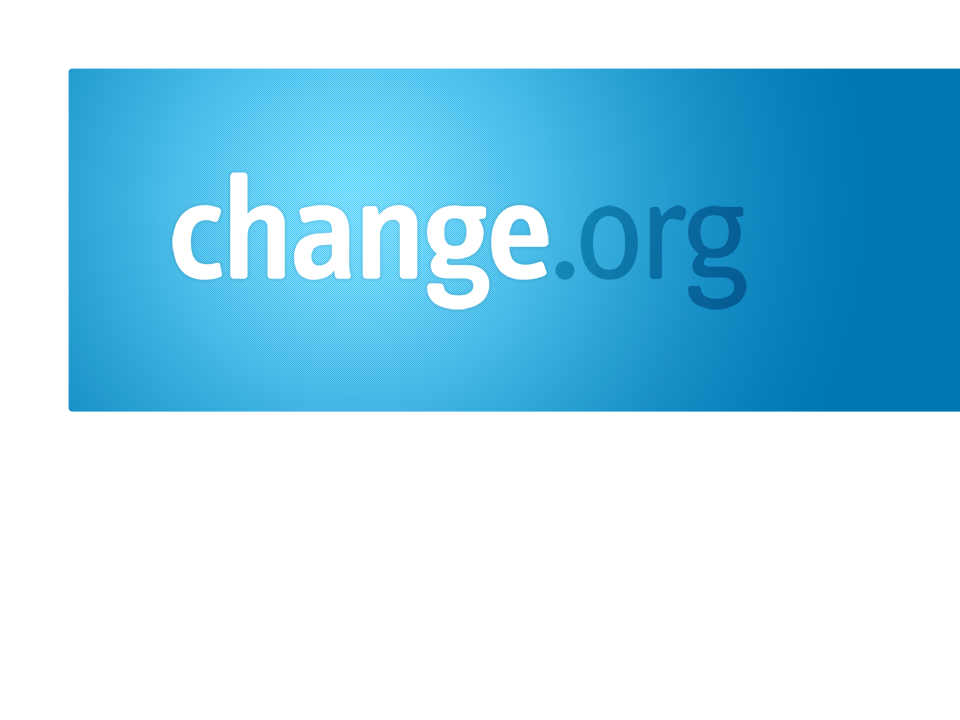 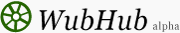 Collaborative SystemsRead: writings by Doug Engelbart
CALO: “Big AI”
Tension
Who is this person?
1993-1999:  SRI researcher in the AI Center
1999-2003:  VP Engineering
2003-2008:  Chief Architect, CALO.  Developed several other projects.
2008-present:  Co-founder
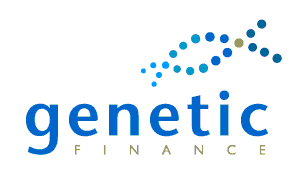 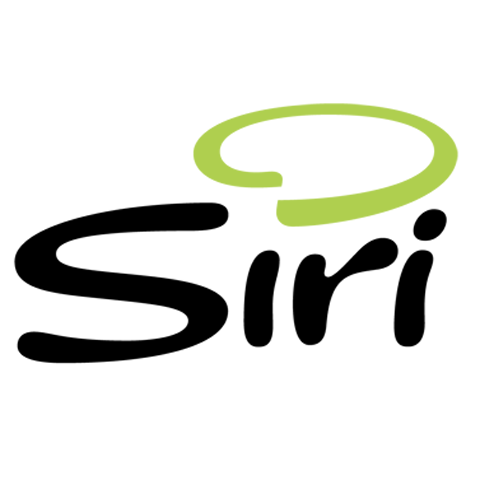 Massive-scale machine learning for financial prediction
Your Virtual Personal Assistant
Knowledge
Statistical
AI: What are we trying to achieve?
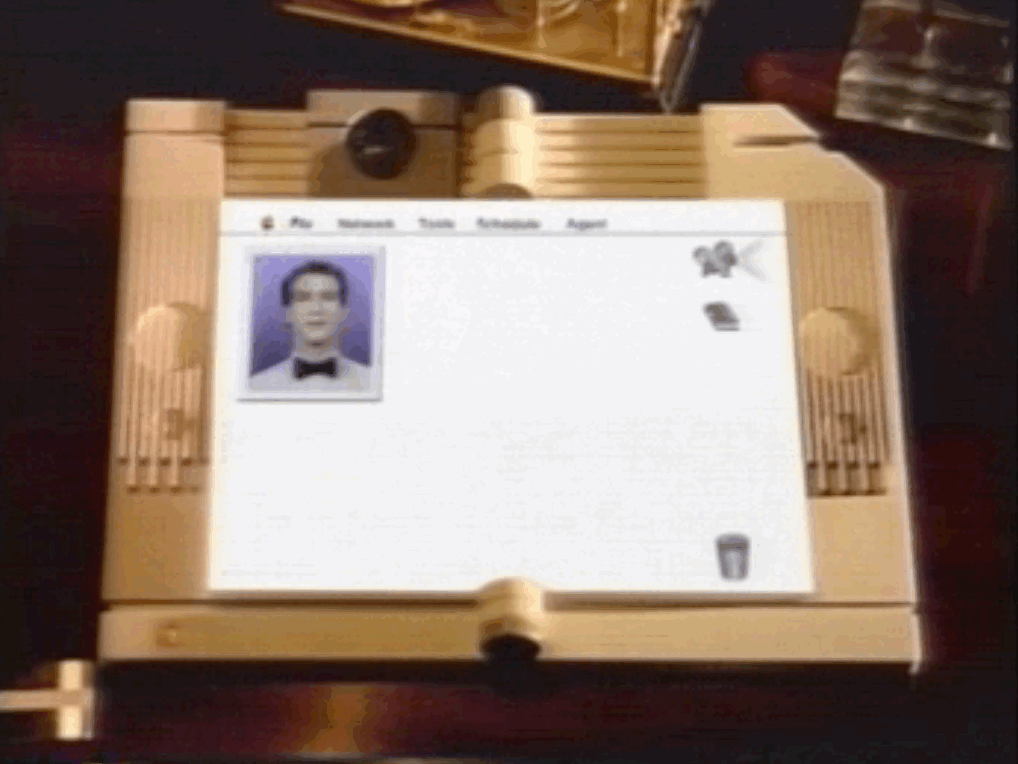 Apple’s Knowledge Navigator (1987)
Interaction with the Assistant
Touch screens and cinematic animation
Global network for info and collaboration
Awareness of temporal and social context
Continuous Speech in and out
Conversational Interface - assistant talks back
Delegation of tasks to the assistant
Assistant use of personal data
Is the Knowledge Navigator vision possible today?
Is the Knowledge Navigator vision possible today?
No.
But we're getting there.
How Close are we Today?
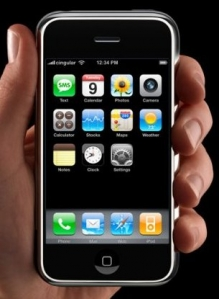 Touch screens
Cinematic effects
Global network
Location and time awareness
Speech out, on demand
Continuous speech to text
But where is the interface for assistance?
You just can't talk to a search engine this way.
"The future of search is a conversation       with someone you trust."
               -- John Battelle, The Search
What does it require?
Conversational Interface
Location Awareness
Speech to Text
Semantic Data
Time Awareness
Text to Intent
Services APIs
Task Awareness
Dialog flow
Task & Domain
Models
Access to Personal Information
Preferences
Reasoning
Planning
Scheduling
Learning
And it all needs to work together…
Why is it hard?
Each component technology is complex









Informal, incomplete grammar of English is larger than 1,700 pagesR. Quirk et al., A Comprehensive Grammar of the English Language, Longman, 1985.
book 4 star restaurant in Boston
+ 43 other fragment interpretations…
city
Restaurant name
8 Boston’s in US…
These combine into many valid interpretations
Why is it hard?
“Common sense” knowledge is fundamental to all components
Don’t yet have sufficient representations for logical reasoning
*Huge* amounts of knowledge required, where does it come from?
How to manage the scale of the two?

Each component area uses different technologies, languages, methods yet deep integration is fundamentally required
What approaches are there?
Simple heuristic rules plus enormous computation (search)
“Deep” knowledge approach
Typically relies on hand-coded grammars, ontologies, and rules
Statistical approach relying on learning probabilities from large corpora
What works well?
All the approaches work well – for some problems

Massive search with simple heuristics
Deep Blue beats world chess champion
Genetic Finance beats benchmarks on stock prediction

Statistical training based on massive data
Speech recognition
Machine translation
Web search
Read: “The Unreasonable Effectiveness of Data”

“Deep” knowledge approach
Urban Challenge/Robotics
Multiplayer Virtual Games
What doesn’t?
But they have their limitations

Massive search with simple heuristics
Only certain problems fit into this category

Statistical training based on massive data
Again, works only for certain problems due to availability of data and shallowness of scope

“Deep” knowledge approach
Too brittle
How to get the data?
We need a breakthrough!  How do we get one?
A “Manhattan Project” for AI?
CALO: 5 years, $200M+, 400 of top AI researchers working together on a single system

An ambitious startup learning lessons from real data, real users
Siri: 20 people, $8M, 2 years, commercialization requirements

Both?
State of the Art: CALO
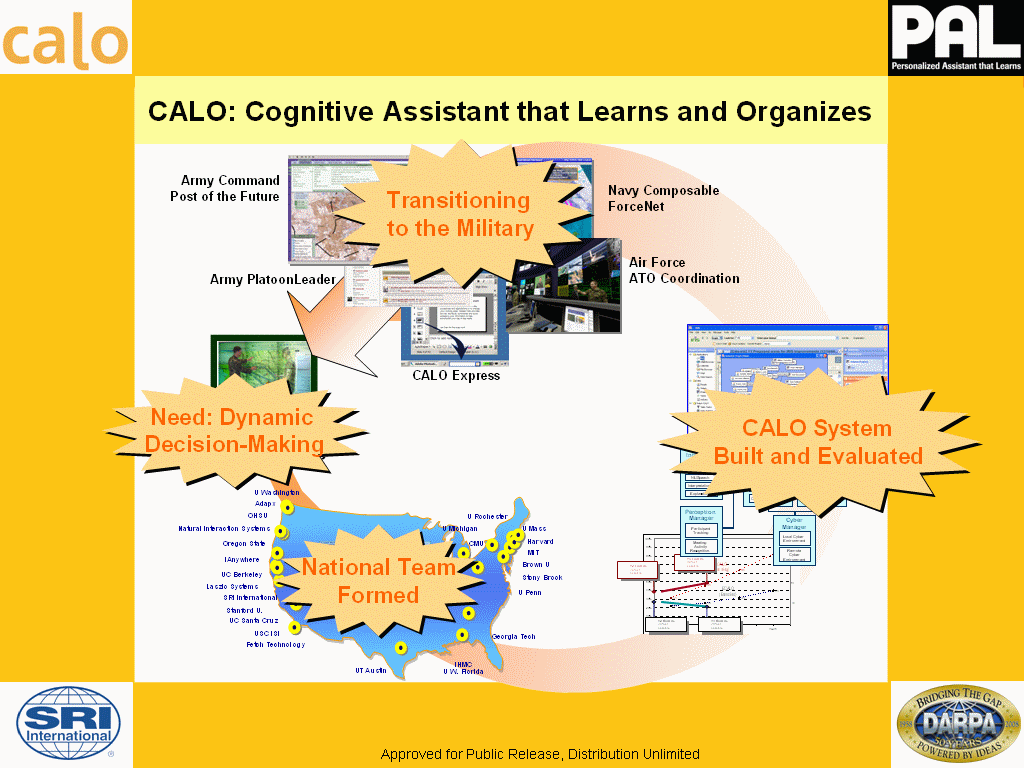 CALO Research Leaders
Two CALO Highlights
Probabilistic Consistency Engine
Task Learning
State of the Art: Commercial
True Knowledge
MetaWeb
Wolfram Alpha
Radar Networks
Siri: Virtual Personal Assistant
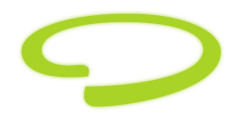 the Virtual Personal Assistant
A new paradigm of consumer interaction with devices & services
Like a human assistant,
 You tell it what you want to do.
 It will help you get things done.
 It gets better over time
Siri Confidential
The Evolution of Interactions
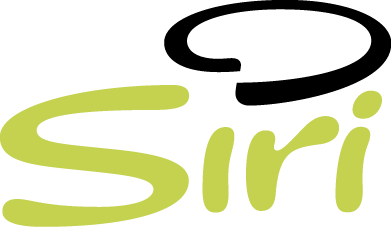 Find
Find me a table for two tomorrow at Gibsons in Chicago
I see tables available at 7:45, 8:30, 9:30     Click to Book it!   Map it!
Services by:
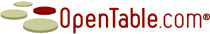 Browse
Search
Solve
Desktop
Windows, Files
Directories, bookmarks
Keywords, links
Tasks, context
The Evolution of Interactions
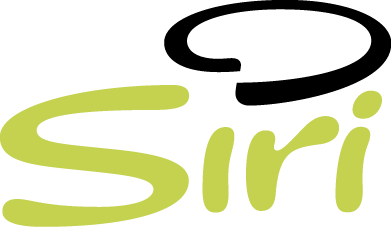 Find
Send me the book Shibumi by Trevanian
Found it. Will send Shibumi to your home address.   $14.95  Confirm
Services by:
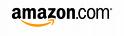 Browse
Search
Solve
Desktop
Windows, Files
Directories, bookmarks
Keywords, links
Tasks, context
The Evolution of Interactions
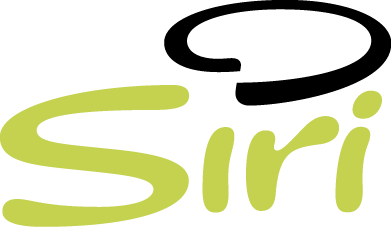 Find
Send my wife some flowers
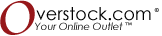 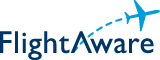 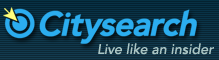 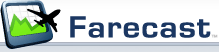 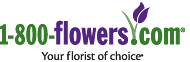 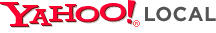 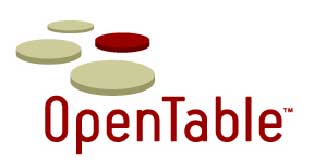 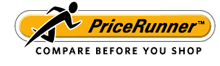 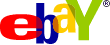 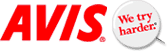 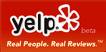 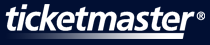 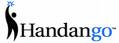 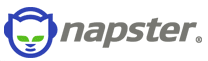 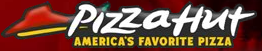 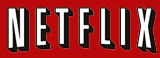 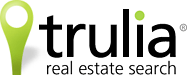 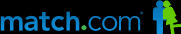 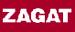 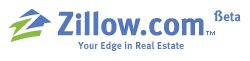 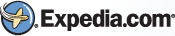 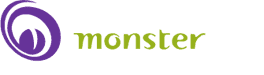 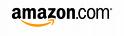 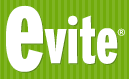 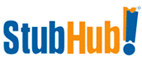 Browse
Search
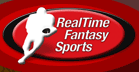 Solve
Desktop
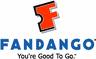 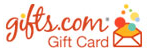 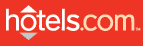 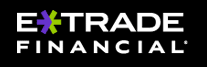 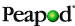 Windows, Files
Directories, bookmarks
Keywords, links
Tasks, context
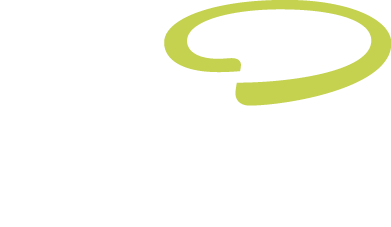 DEMO
Siri’s Cortextm Platform
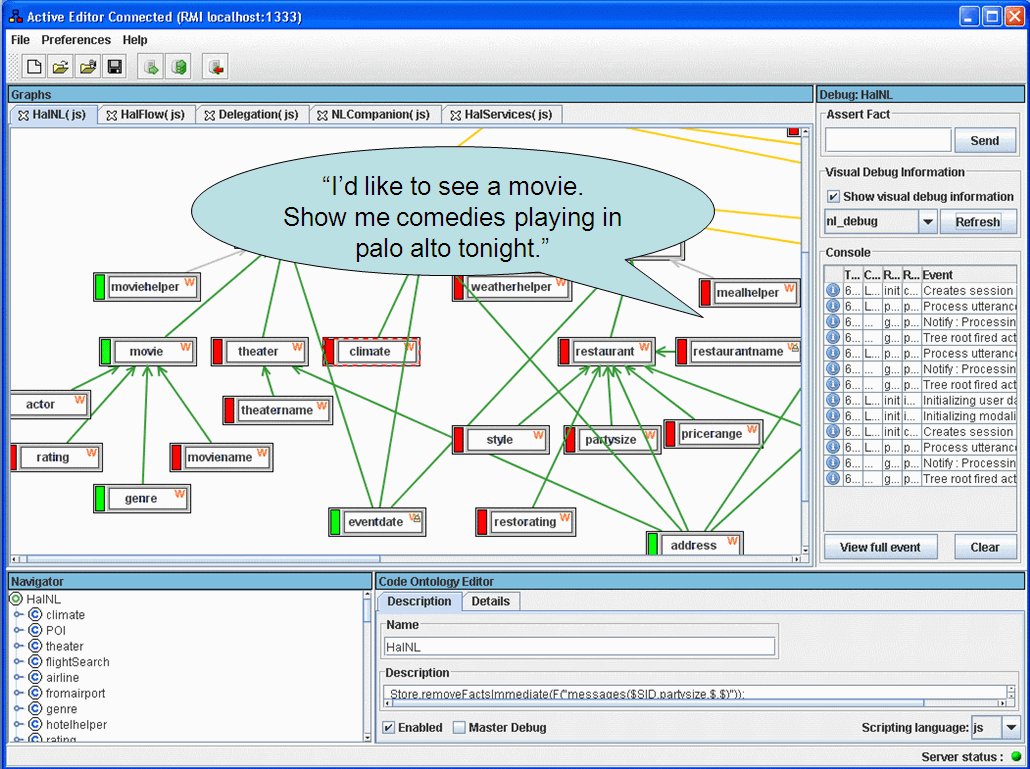 Unified Platform Integrating AI Technologies
Knowledge
Data
Language
Dialog
Personalization
Learning
Knowledge
Data
Language
Context
Dialog
Learning
Task Models
Service Coordination
Transactions
What are our best hopes of success?
Integrating many AI components into single system
Learning from Massive Data
Web, but soon all books, music, tv/video, …
Learning from Massive Usage
The internet population is growing at enormous rate
Learning from Active Teaching & Collaborative Intelligence
Hybrid probabilistic/logical approaches

Or… something completely different 
Allen institute for brain science?
What holds us back?
Software 
Brittle/fragile
“Anti-Moore’s Law” – gets slower
Ex: boot  MS Word
Human understanding moves slowly
Engelbart: co-evolution of technology and human understanding/adoption
Ex: collective intelligence progress…
AI in the future: 5 Years…
Everyone will have a Siri-like assistant and will rely on it increasingly for 
mobile tasks
internet tasks (e.g. travel, e-commerce)
communication tasks
entertainment/attention
AI in the future: 15 Years…
Common sense knowledge models and reasoning components begin to be more feasible – systems seem “smarter”, are less brittle, make less stupid mistakes
Contributions from the masses
Scale issues in probabilistic/logic start to resolve
AI in the future: 25 Years…
Who Knows?
Adam Cheyer
adam@siri.com

Coming later this yearSign up now at Siri.com